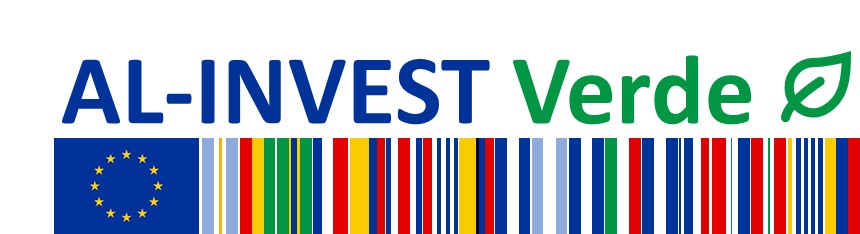 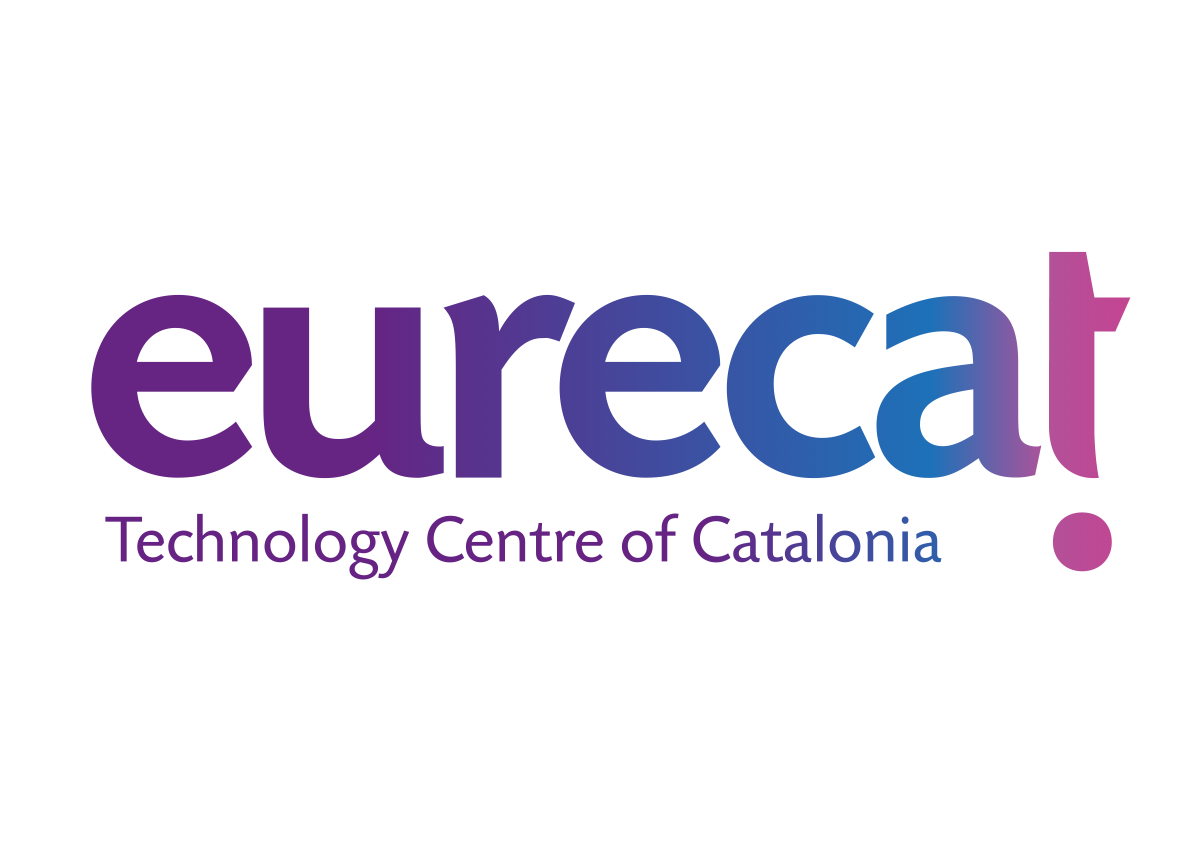 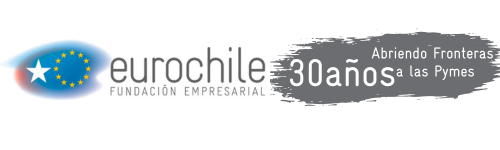 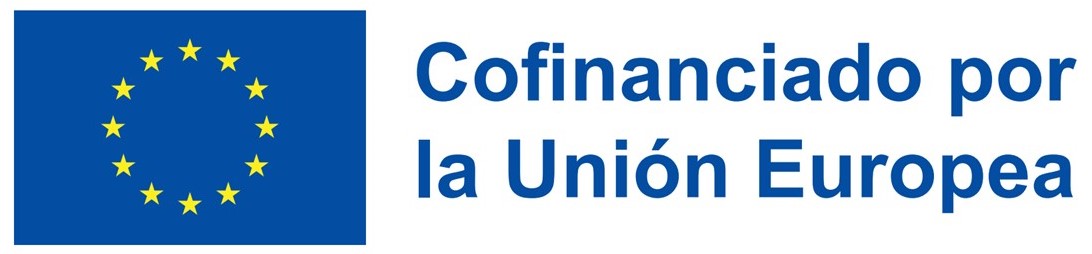 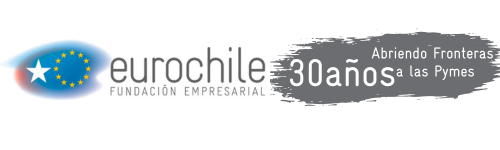 Fundación Empresarial Eurochile
Fundada conjuntamente por el Estado de Chile y la Unión Europea en 1993
Misión
Eurochile fue fundado para crear, promover y consolidar vínculos económicos, comerciales y tecnológicos entre pequeñas y medianas empresas e instituciones chilenas y de las naciones que integran la Unión Europea, tanto públicas como privadas, siendo un facilitador del proceso de internacionalización de las Pymes y del fortalecimiento de las instituciones de apoyo.
Líneas de acción
Eurochile aborda los territorios desde el trabajo asociativo con actores locales para llegar a las Mipymes beneficiarias y apoyarlas con nuestras redes europeas
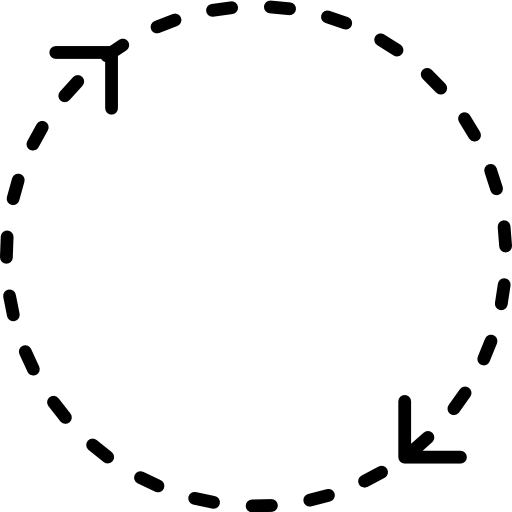 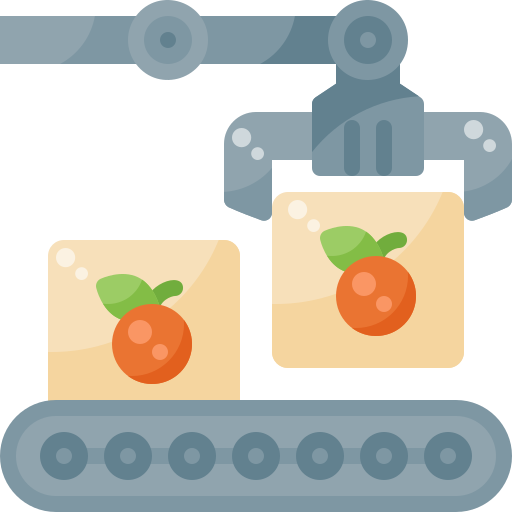 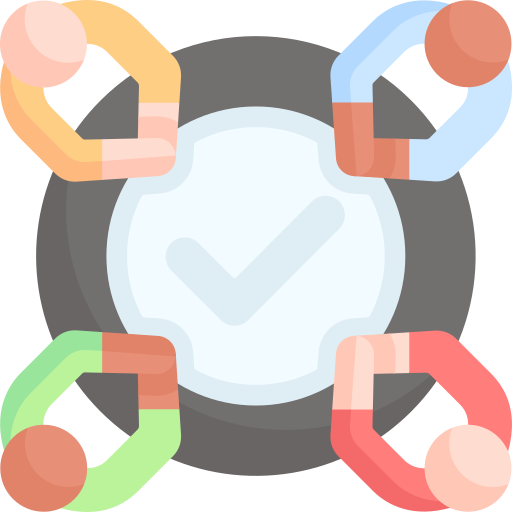 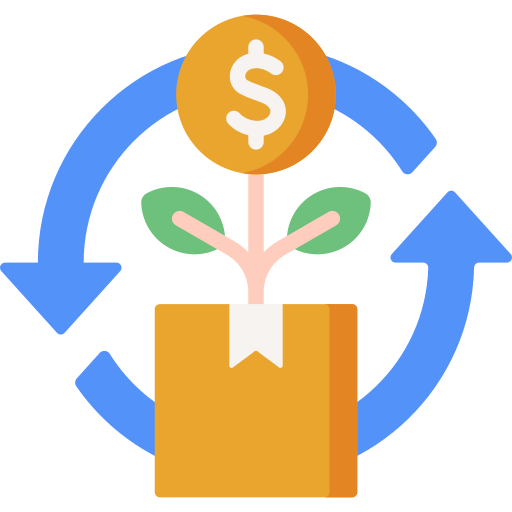 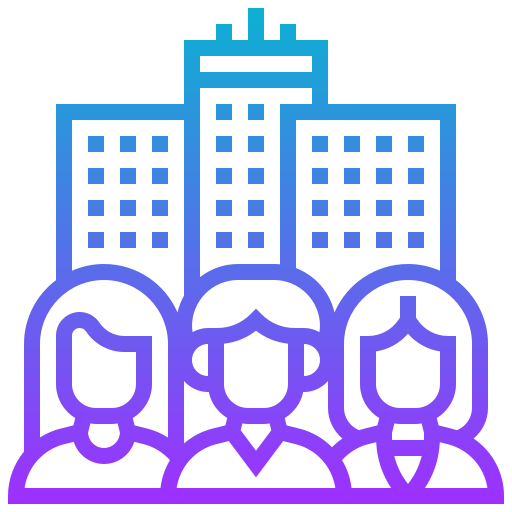 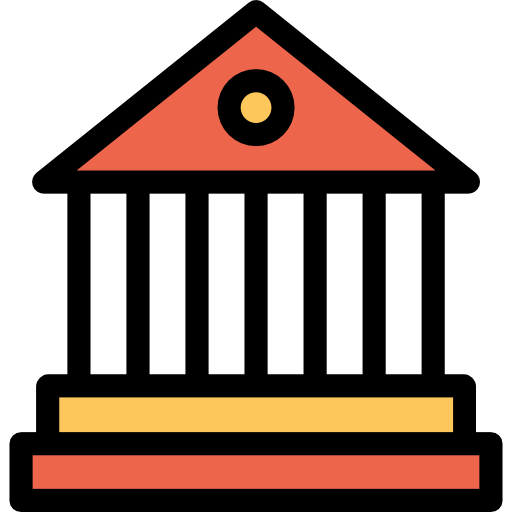 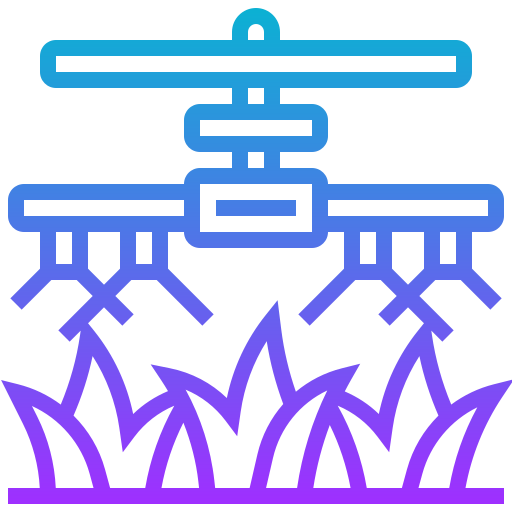 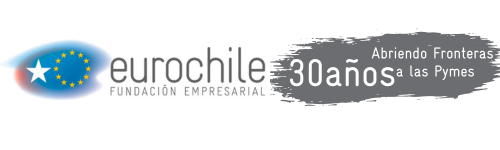 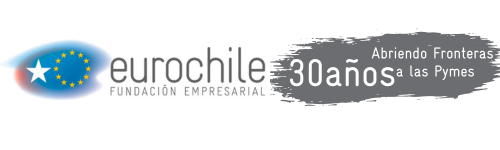 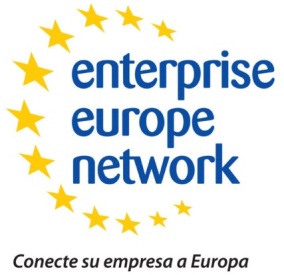 Enterprise Europe Network
Cámaras de comercio nacionales y regionales
La Enterprise Europe Network es la mayor red de apoyo a la PYME que existe en Europa y su misión es impulsar la competitividad de las pymes europeas a través de la internacionalización, la transferencia de tecnología y el acceso a la financiación.

Depende del Programa Cosme - Competitiveness of Enterprises and Small and Medium-sized Enterprises (SMEs) de la Comisión Europea - Dirección General de Crecimiento.

La red fue creada en febrero de 2008 por la Comisión Europea, fusión de dos redes anteriores una de tipo comercial, llamada Euro Info Centros y otra de tipo tecnológica, Innovation relay Center.

Eurochile fue el pionero en Chile y en América Latina de tener acceso a estas redes.
Federaciones empresariales de pymes
¿Quiénes pertenecen a la Enterprise Europe Network?
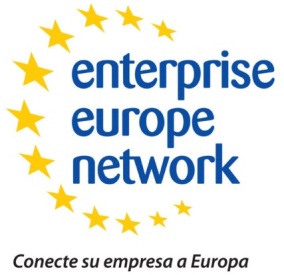 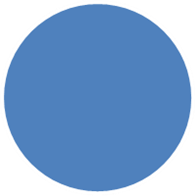 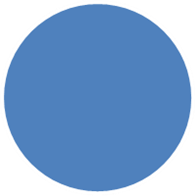 + de 4.000 expertos en + de 600 organizaciones
Cámaras de comercio nacionales y regionales
Organizaciones privadas
especializadas en trabajo con pymes
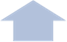 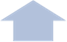 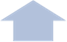 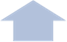 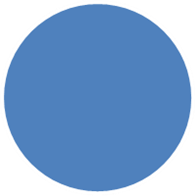 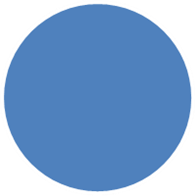 Organizaciones públicas especializadas en trabajo con pymes
Federaciones empresariales de pymes
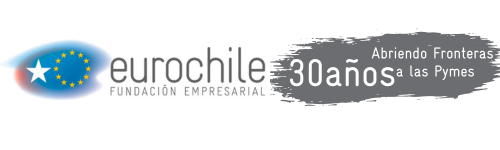 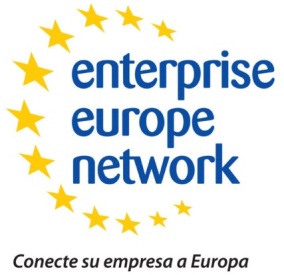 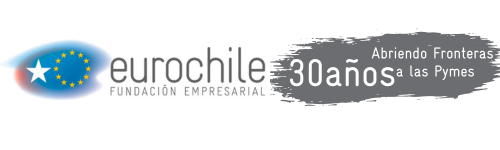 Servicios de la Red
Contáctanos






Sostenibilidad y Economía Circular
Fundación Empresarial Eurochile
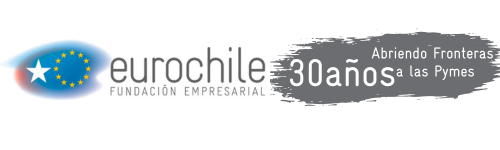 Ivonne Palma 

(56 9) 9718 76 55
ipalma@eurochile.cl

www.eurochile.cl
¡Gracias!